Un indicateur national et académique: le décrochage scolaire (Source SIEI)
Une baisse du décrochage scolaire dans l’académie d’Orléans-Tours
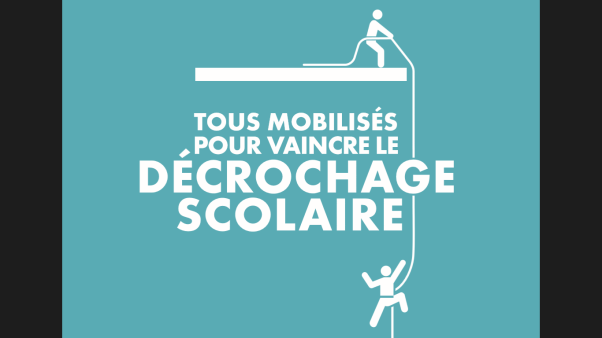 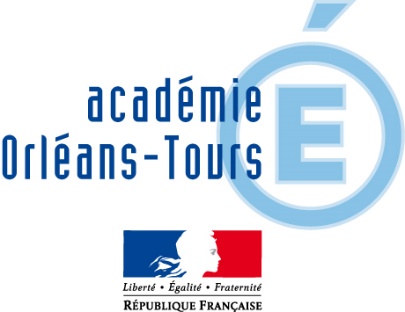 1
Source : Système Interministériel d’Echange d’Informations (SIEI) - MEN
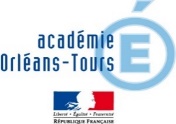 [Speaker Notes: Le taux de décrocheurs via le SIEI : part des jeunes de plus de 16 ans (CNIL oblige) ayant interrompu une formation secondaire  (ÉN et Agri public et privé)  l'année précédente sans avoir obtenu le diplôme préparé et qu’on ne retrouve pas en formation l’année suivante. Cet indicateur permet une déclinaison académique, départementale, locale… Ce sont ces jeunes ainsi identifiés qui sont suivis par les PSAD.]
Les chiffres du décrochage (Source SIEI)
CYCLES D’ORIGINE DES NON RETROUVÉS D’OCTOBRE 2017 (Orléans-Tours)
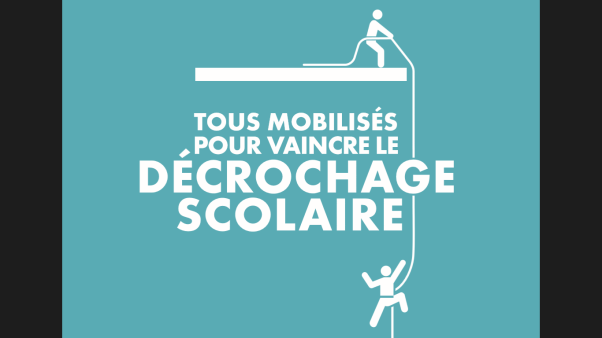 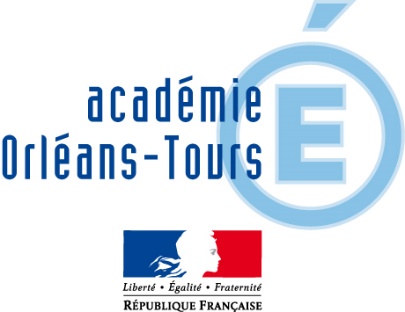 2
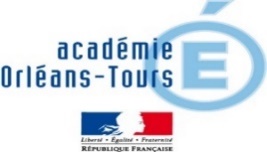 Les chiffres du décrochage (Source SIEI)
CARACTERISTIQUES DES NON RETROUVÉS D’OCTOBRE 2017 (Orléans-Tours)
 Répartition Filles/Garçons:
	




Répartition par tranche d’âge:
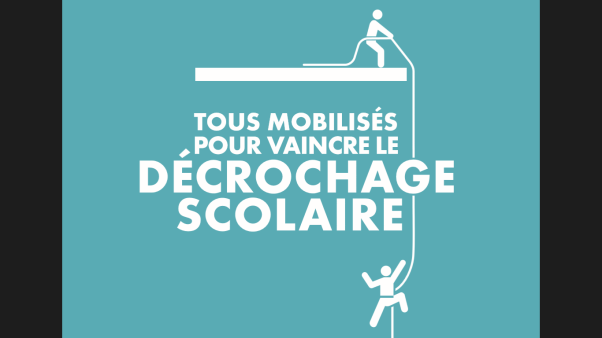 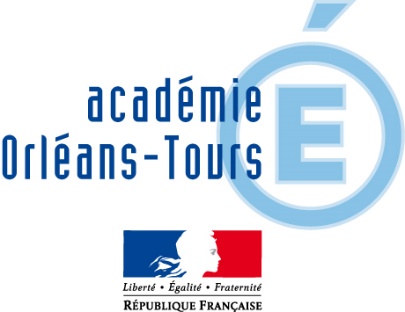 3
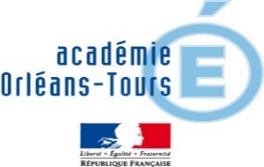 [Speaker Notes: La moitié des décrocheurs ont 16 ou 17 ans: donc très jeunes,]
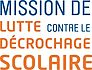 La prise en charge des jeunes sans solution dans les actions spécifiques de la Mission de Lutte contre le Décrochage Scolaire. Bilan 2016 - 2017
Des actions de remobilisation à temps plein ou mixtes : 520 jeunes
- 23 actions de remobilisation à temps plein (ARTP) : 385 jeunes,
-   7 actions de remobilisation FLE : 135 jeunes,

Des actions de préparation au diplôme et à la qualification : 72 jeunes
- 4 MOREA (Modules de repréparation à l’examen par alternance) : 45 jeunes,
- 1 « Micro Lycée » : 27 jeunes. 

Des actions de remobilisation à temps partiel : 285 jeunes
- 9 modules de soutien FLE à des nouveaux arrivants scolarisés en formation initiale : 117 bénéficiaires,
 7 actions de repérage des sorties prématurées et de remobilisation en formation initiale (GPDS, cellules de veille…) : 168 bénéficiaires. 

Au total 877 jeunes ont bénéficié d’une action spécifique de la MLDS pour l’année scolaire 2016-2017.
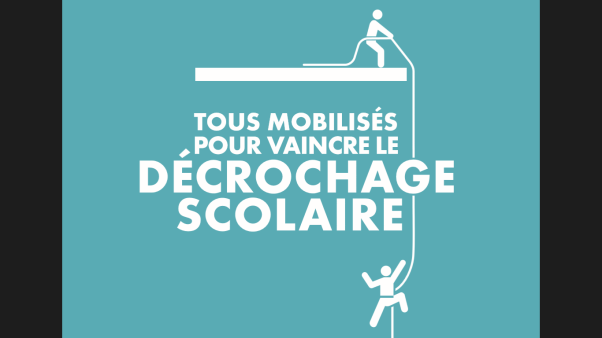 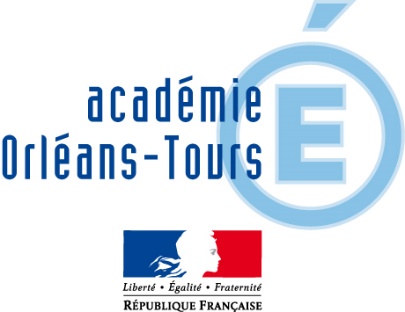 4
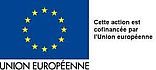 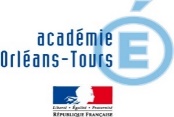 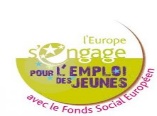 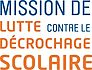 Devenir des jeunes bénéficiaires d’un dispositif de la MLDS en 2016-2017
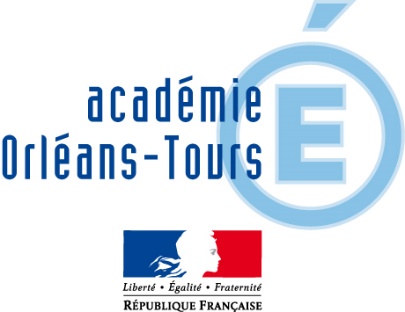 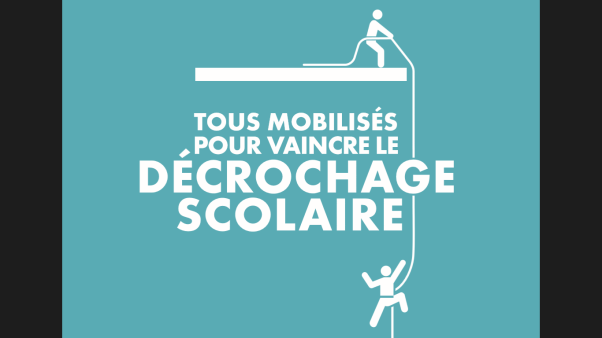 5
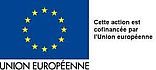 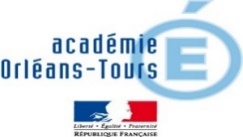